Troubleshooting
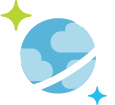 Troubleshooting
Using HTTP/REST response status codes and headers to diagnose and troubleshoot requests.

This module will reference troubleshooting in the context of all Azure Cosmos DB modules and APIs.
Analyzing HTTP Responses
Response Status Codes
When a request is unsuccessful, Azure Cosmos DB responds using well-defined HTTP status codes that can provide more detail into exactly why a specific request failed.

Response Headers
Azure Cosmos DB uses a variety of HTTP headers to offer insight into the result of requests, error conditions, and useful metadata to perform actions such as:
Resume request
Measure RU/s charge associated with request
Access newly created resource directly.
Errors- Exceptions handling
SQL API
* Retry all  < 400 errors 
* For mutation(Write/update) - ensure idempotency is taken care of – example 449 
* For 503 error or Transport error(socket closed/channel is closed/service unavailable) – please have a loop of retry with exponential back-off and random jitter.
* if inserting/updating data in constraint of time (say from azure function/stream job – ensure you have dead letter queue or retry queue)
* Create alerts in Azure Monitor to get faster notification 
Other API
* Use Native error handling
Monitoring
Client
Capture activity id, request charge, exception (error code/substatus code/stacktrace), query exec stats if any every operation. You can also record response size/request size just in case
 When logged into APIM like AppInsight – you can quickly raise alerts and look at issues
 Use Azure Monitor to track response/error codes/ RU provisoned and raising alerts
Use Diagnostic log for immutable log of control plane, data plane and query log for SQL API
Response Status Codes
Response Status Codes
Response Headers
Response Headers
[Speaker Notes: Per Andrew, need to include “intro the standard HTTP response code convention of 2xx is success, 4xx is client error, 5xx is server error.”]
Viewing REST API Response Metadata
Identifying Rate Limiting
HTTP Response Status Code

A rate limited request will return a HTTP status code of 429 (Too Many Requests). This response indicates that the container has exceeded provisioned throughput limit.

HTTP Response HEader

A rate limited request will also have a x-ms-retry-after-ms header. This header gives the number of milliseconds your application should wait before retrying the current request.

Automatic Retry On Throttle

The SDK automatically retries any throttled requests. This can potentially create a long-running client-side method that is attempting to retry throttled requests.
[Speaker Notes: https://httpstatuses.com/429]
Logging
What Is Logged By Azure Diagnostic Logs:
All Authenticated Backend Requests Across All Protocols and API’s
Includes Failed Requests

Database Operations
Includes CRUD Operations On All Resources

Account Key Operations
Unauthenticated Requests	
Requests That Result In A 401 Response
Viewing Logs in Log Analytics
Enable Logging

Diagnostic Logs for Azure Services are opt-in. You should first enable logging (using the Portal, CLI or PowerShell). 

Logs take, on average, about two hours to be made available.

Log Analytics

If you selected the Send to Log Analytics option when you turned on diagnostic logging, diagnostic data from your collection is forwarded to Log Analytics.

From within the Log Analytics portal experience, you can:
Search logs using the expanded Log Analytics query language
Visualize the results of a query as a graph
Pin a graph visualization of a query to your Azure portal dashboard
Viewing Logs in Log Analytics
Tasks:
Simulate a Usage Spike in Requests
View Response Metadata
Third exercise task
Hands-On ExerciseTroubleshooting Failed and RATE LIMITED Requests